Viharjelzés hazánk tavain
Biztonságban tavainkon
A viharjelzés hőskora
1932:  Aviatika folyóirat: “Viharjelzést a Balatonra”
“ A balatoni üdülés államérdek, mert ezreket, százezreket érint. 
Könnyelmű és kalandos természetű emberek mindig lesznek…”
1934. július 8. : A balatoni viharjelzés születésnapja
A viharjelzés
Hazánk tavain a viharjelzés szükségessége megkérdőjelezhetetlen
A viharjelzést nem az eső vagy a  villámlás határozza meg - hanem a szélerősség
A veszély abban rejlik, hogy a szél erősődésével a vízen és a vízben tartózkodók elsodródnak a parttól
Viharjelzés
A viharjelzési szezon minden év április 1-én kezdődik és október 31-ig tart
A Belügyminisztérium Országos 
Katasztrófavédelmi Főigazgatóság
tulajdonában van a viharjelző
rendszer
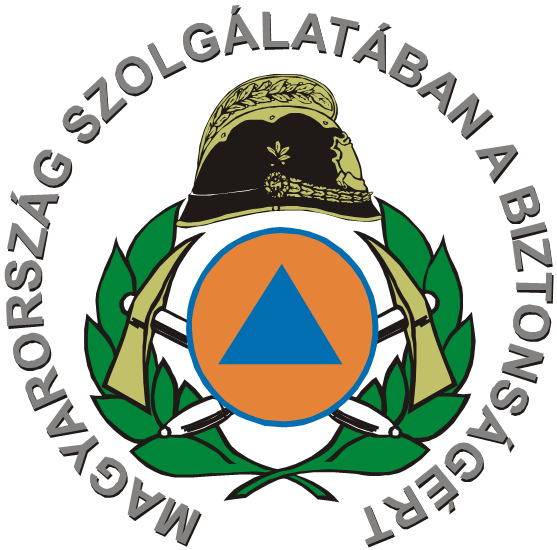 Viharjelzés
A Rádiós Segélyhívó és Infokommunikációs Országos Egyesület üzemelteti és tartja karban a viharjelzőket
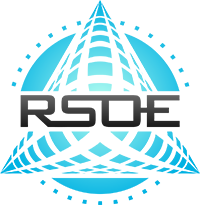 Viharjelzés
Az Országos Meteorológiai
Szolgálat határozza meg 
a kiadott viharjelzési
 fokozatokat és a régiókat
A rendszer vezérelhető Siófokról 
     és Miskolcról is
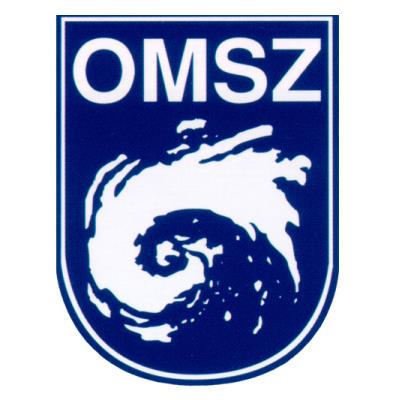 Viharjelzés
A viharjelző berendezések hajózási jelzésként is funkcionálnak.
A viharjelző állomásokat a Nemzeti Közlekedési Hatóság engedélyezi.
Hajósoknak szóló hirdetményben közzéteszi az       állomások pozícióját
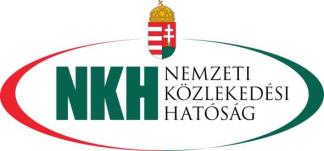 A viharjelzés
Az állomások összesen szezononként átlagosan 19 milliót villannak
1-2 millió villanás alatt öregszik el egy lámpatest
I. fokú viharjelzés esetében (45 villanás/ perc) 1.5 millió villanáshoz; 33.333 perc, 556 óra, 23 és fél nap folyamatos villanás szükséges.
Strandi tájékoztató tábla
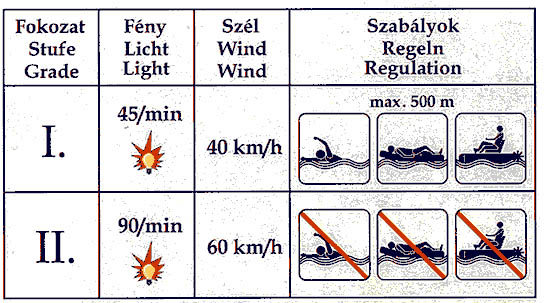 Viharjelzési fokozatok I.
Erősödik a szél- csónakkal, vitorlással, szörffel nem célszerű a partot elhagyni
I. fokozat: 45 villanás/ perc – 40km/h  feletti szél
Fürdőzés legfeljebb 500 méterre a parttól
Fontos a gyermekek fokozott felügyelete
Viharjelzési fokozatok II.
II. Fokozat: 90 villanás/perc – 60km/h feletti szél
Rövid időn belül vihar
várható
A vizet el kell hagyni!
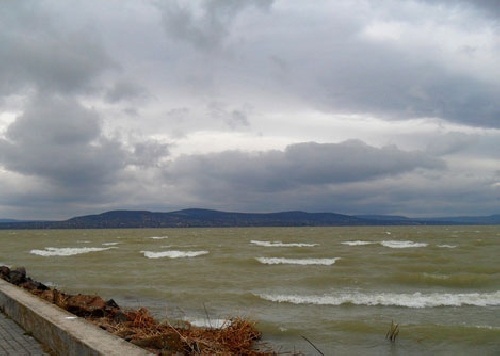 Viharjelzési fokozatok
A viharjelzési I. fok nagyságrendileg megfelel
a Beaufort skála 5-7 fokozatának

A viharjelzési II. Fok a Beaufort skála 8 vagy, annál nagyobb fokozatával egyenértékű
Beaufort Skála I.
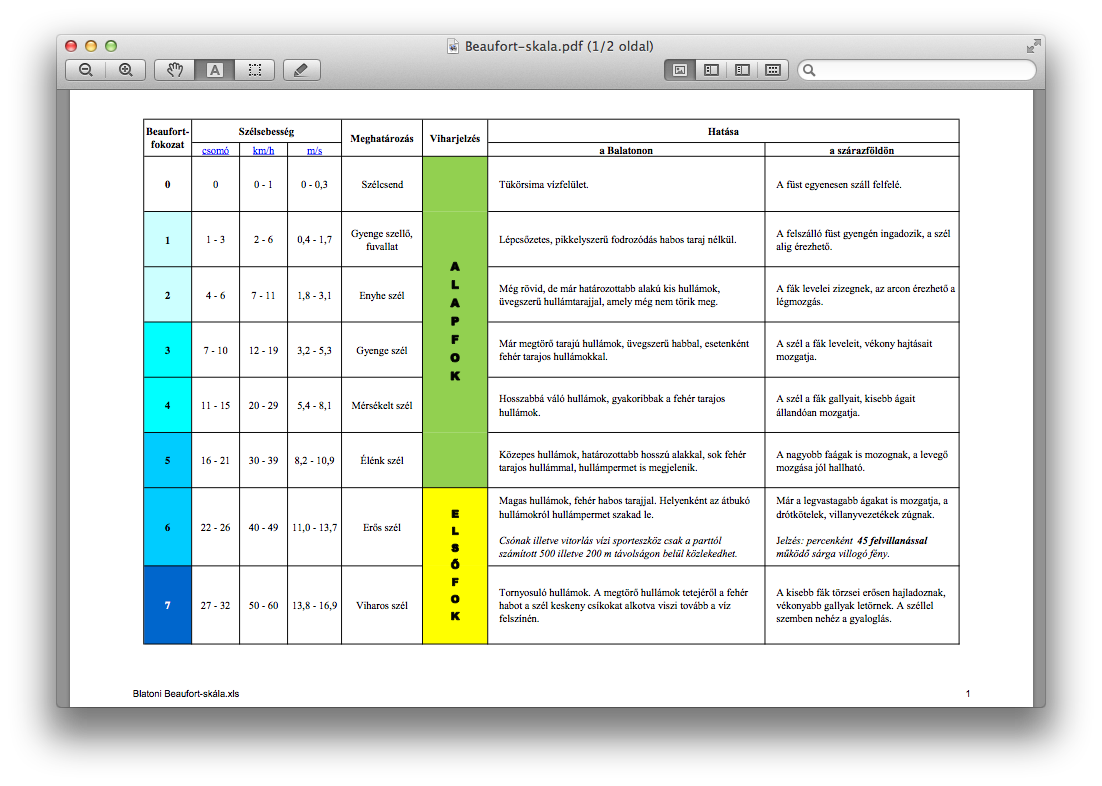 Beaufort Skála II.
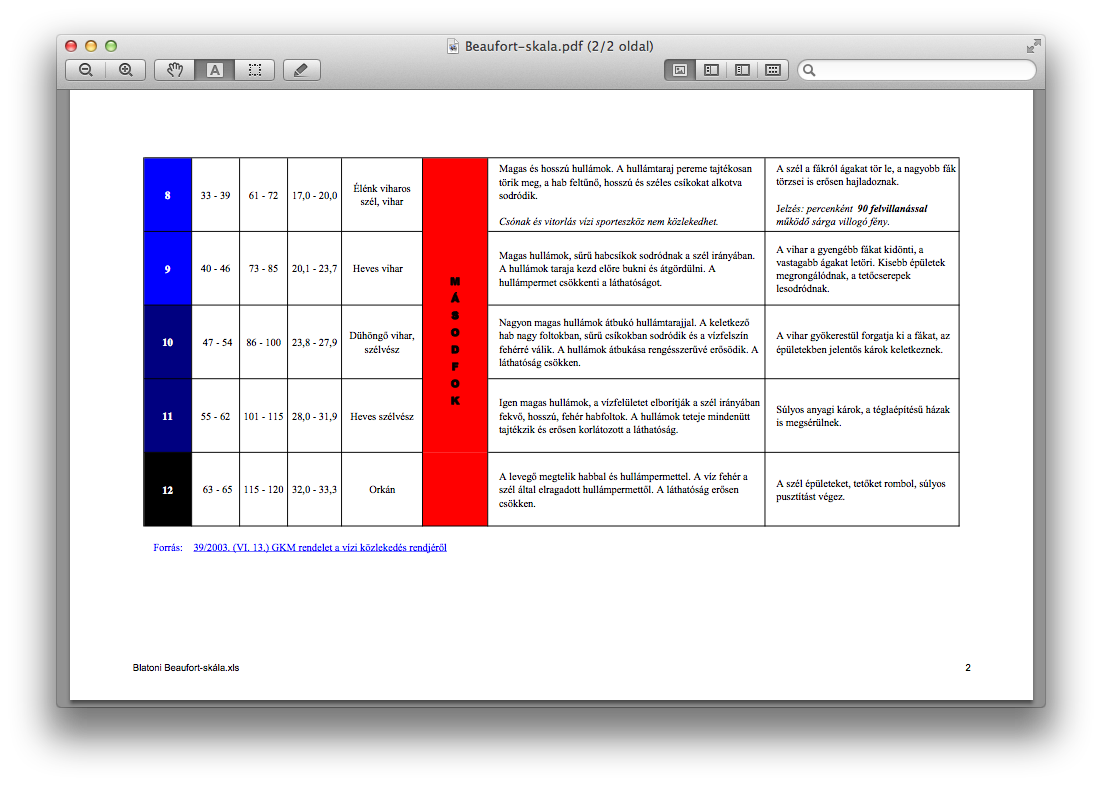 Villanásszámok
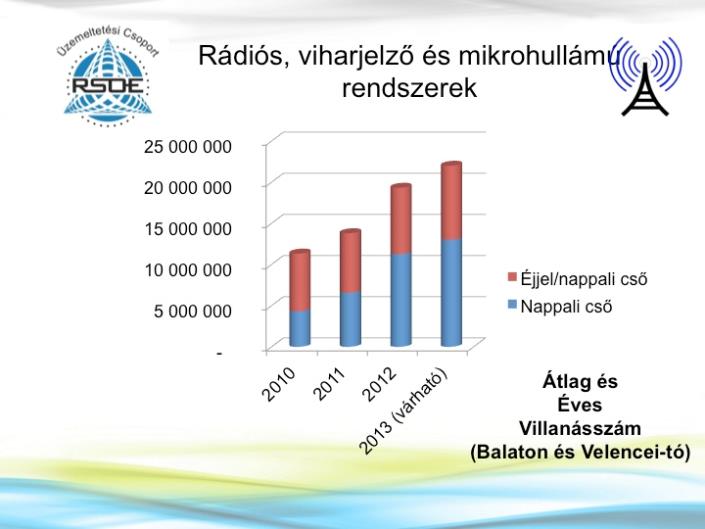 Balatoni viharjelzés
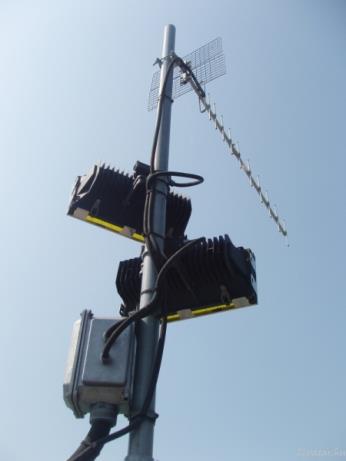 A Balatonon összesen 31 stabil
viharjelző állomás, valamint 15 mobil
viharjelző készülék működik
Balatoni viharjelzés
A tó 3 medencére van osztva, hogy a vihar
helyzetétől függően  lehessen
kiadni a viharjelzést
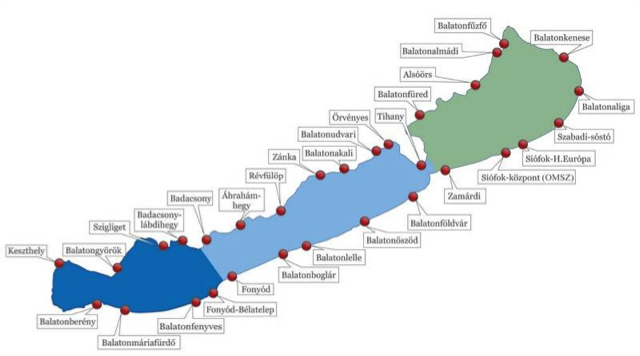 Balatoni viharjelző állomások
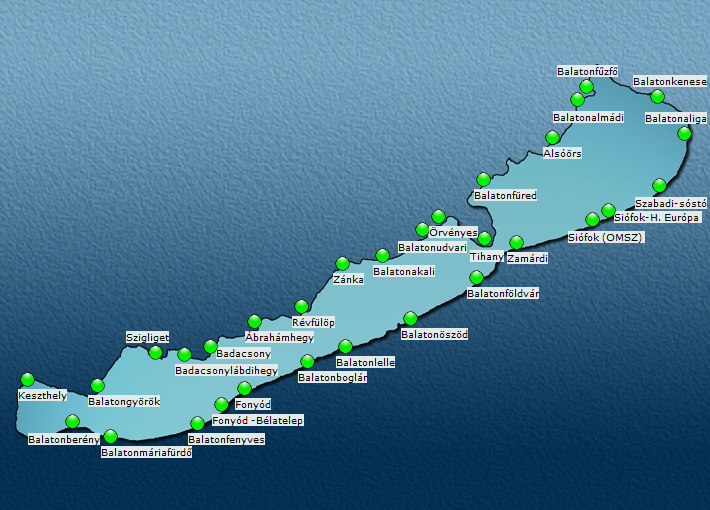 Működési statisztika
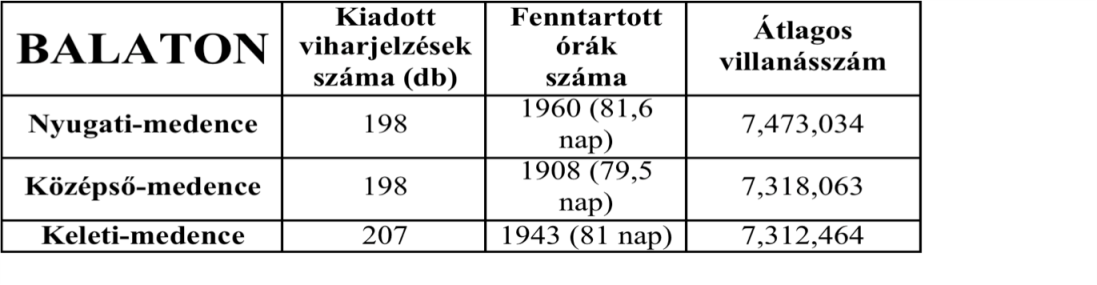 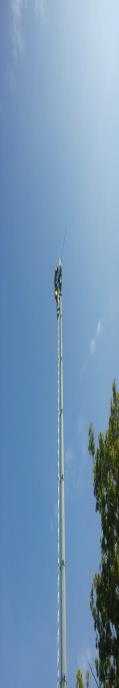 Velencei-tavi viharjelző
Összesen 3 viharjelző állomás, valamint 1 mobil viharjelző készülék üzemel a tavon
2012. évben Pákozd-Szúnyogszigeten épült fel a harmadik állomás
Velencei-tavi viharjelzők
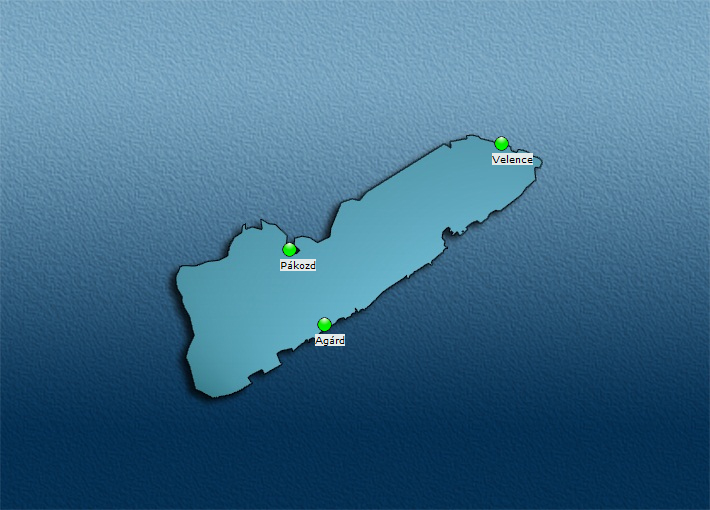 Működési statisztika
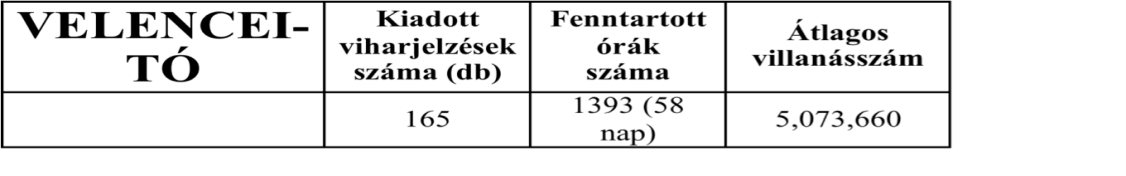 Tisza-tavi viharjelzők
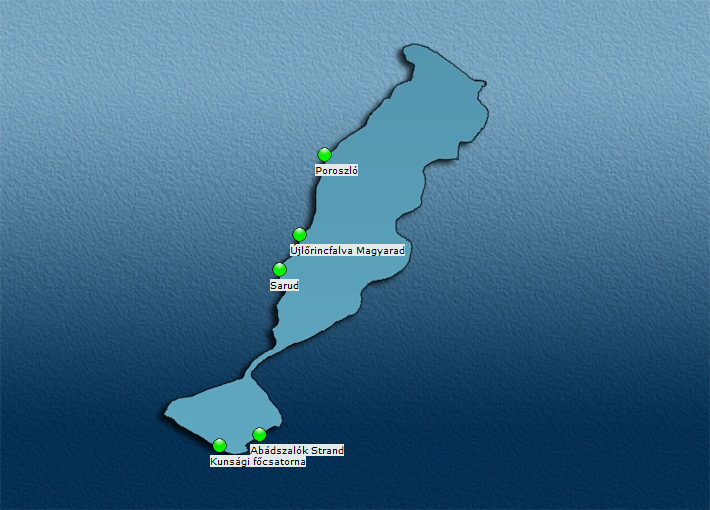 Működési statisztika
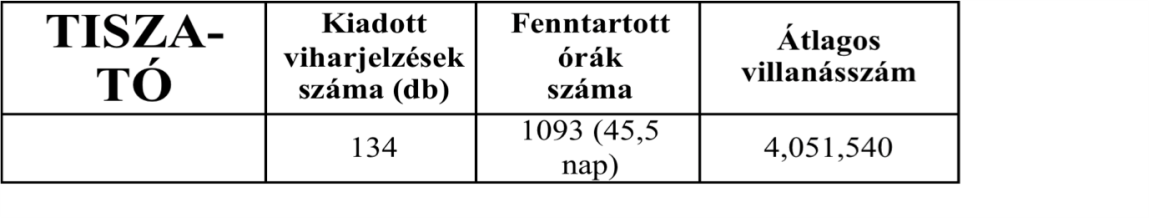 Fertő-tavi viharjelzők
A Fertő-tavon összesen 11 viharjelző állomás üzemel
A tó magyarországi területén 1 állomás található (Fertőrákos)
Jelenleg a Fertő-tó területén lévő viharjelző állomások vezérlését az Eisenstadti Tartományi Rendőrkapitányság épületéből írányítják.
Fertő-tavi viharjelzők
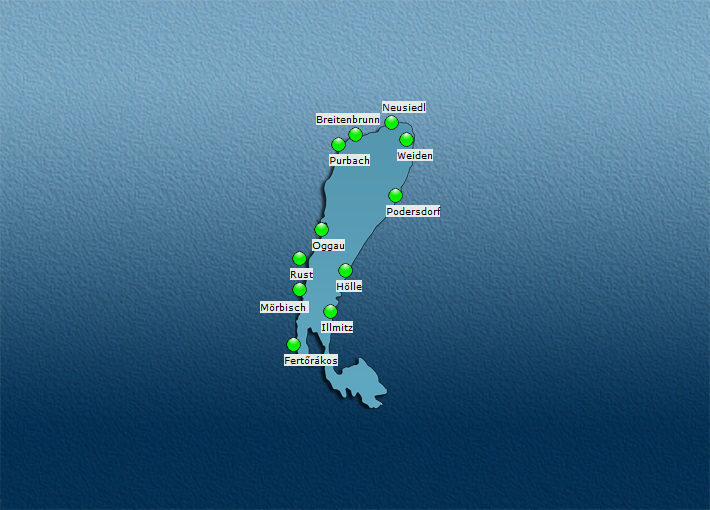 Androidos alkalmazás
“ TAVIHAR” : Androidos fejlesztésű viharjelző alkalmazás
Telepítés után könnyen és egyszerűen elérhetőek a viharjelzések okostelefonokra
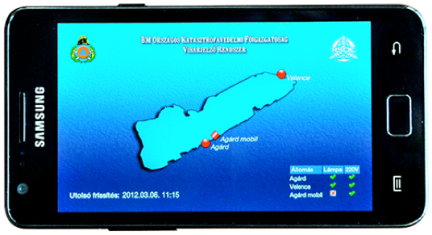 Vízimentés
Vízimentők Magyarországi Szakszolgálata
1999-ben alakult Zánkán
Célja:  Segítse a vízen bajba kerülteket
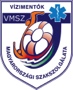 A Siófoki Obszervatórium
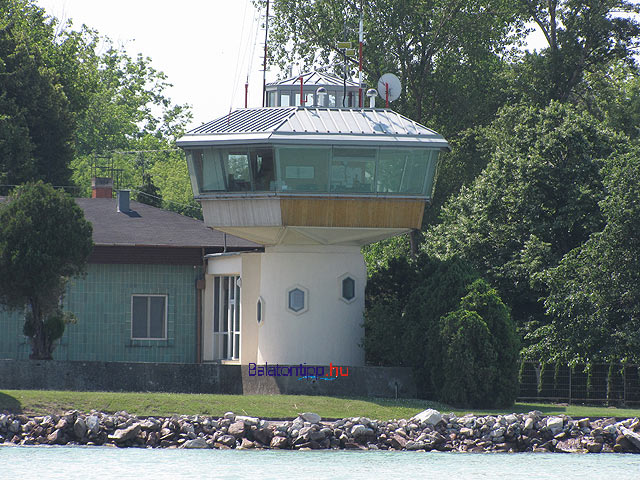 Biztonságban tavainkon
A BM Országos Katasztrófavédelmi Főigazgatóság és az RSOE közös információs kiadványa
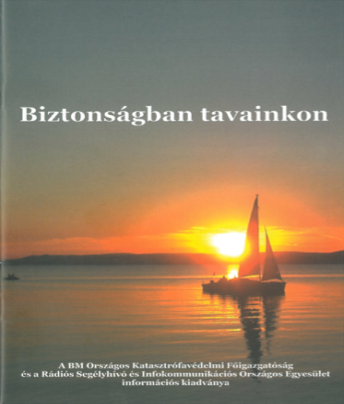